Муниципальное бюджетное дошкольное образовательное учреждение «Детский сад № 132»
Презентация 
развивающей
предметно-пространственной среды
младшей группы  
«Солнышко»
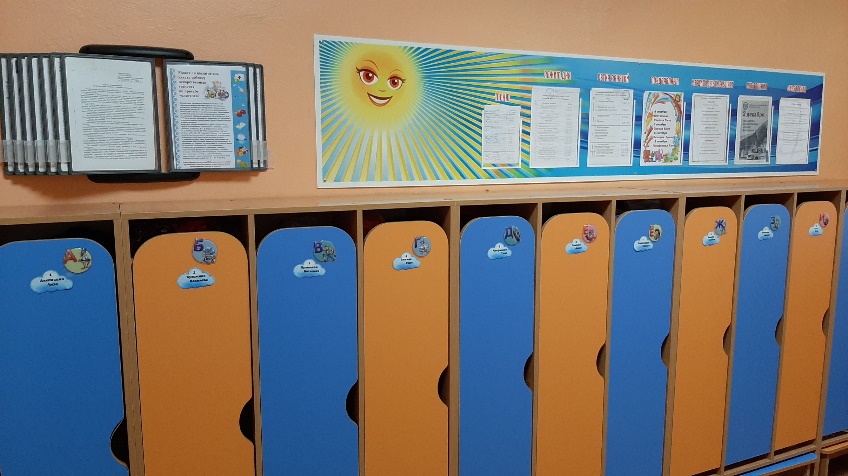 Раздевальная комната
Шкафы и скамейки по количеству  воспитанников
Папка-передвижка  специалистов
Информационный стенд для родителей
Папки для индивидуальных работ детей
Маркерная доска для размещения информации о занятиях
Стенд для фотоматериалов из жизни группы
Стенд для творческих работ воспитанников «Наше творчество»
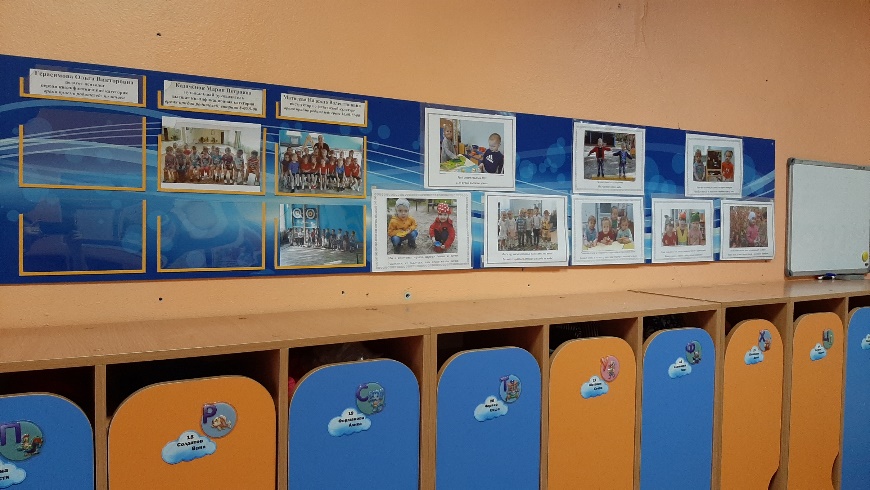 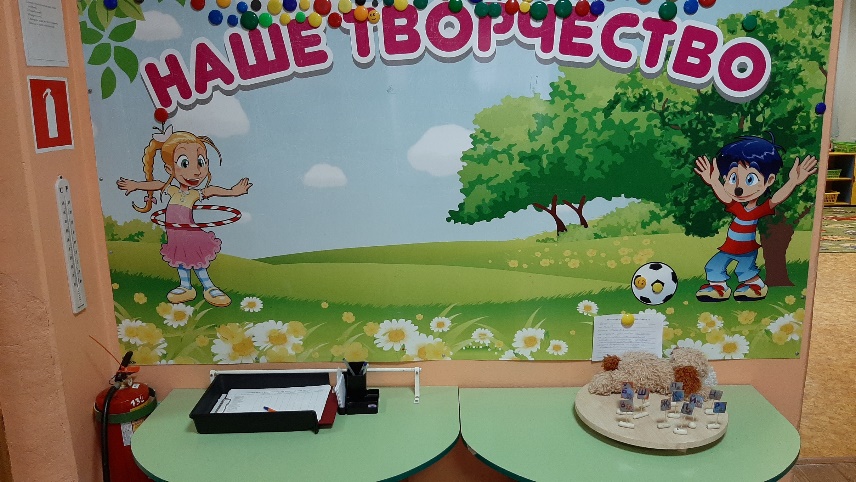 Уголок настроения
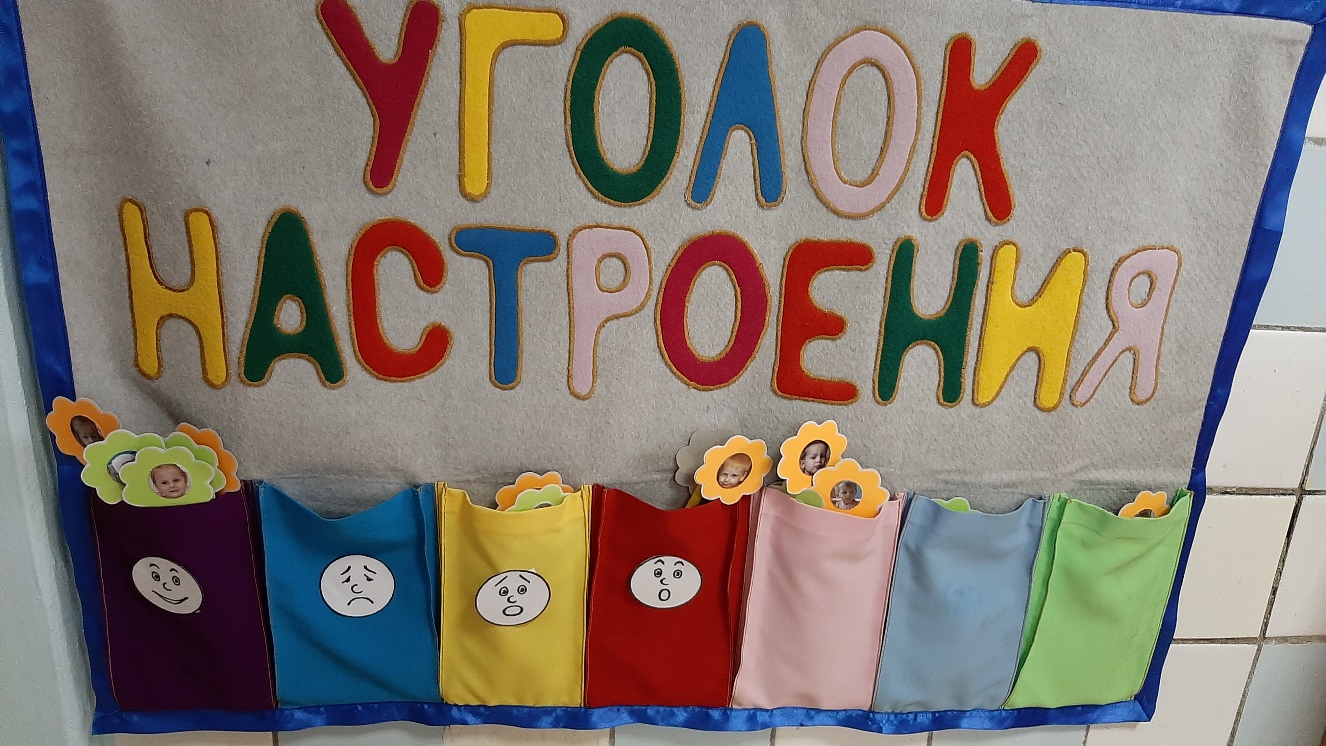 Уголок сюжетно-ролевых игр

Уголок оснащен атрибутами 
для сюжетно-ролевых игр:
«Больница» (набор доктора, медицинский
 халат, шапочка, ростомер, кушетка)
«Магазин» (муляжи фруктов и 
овощей, продуктов питания, тележка, 
корзинки)
«Парикмахерская» (фен, расчески,
 украшения и т. д.)
«Семья, дом» (посуда, контейнеры, столовые 
приборы, сушилка для белья,
 гладильная доска и т. д.)
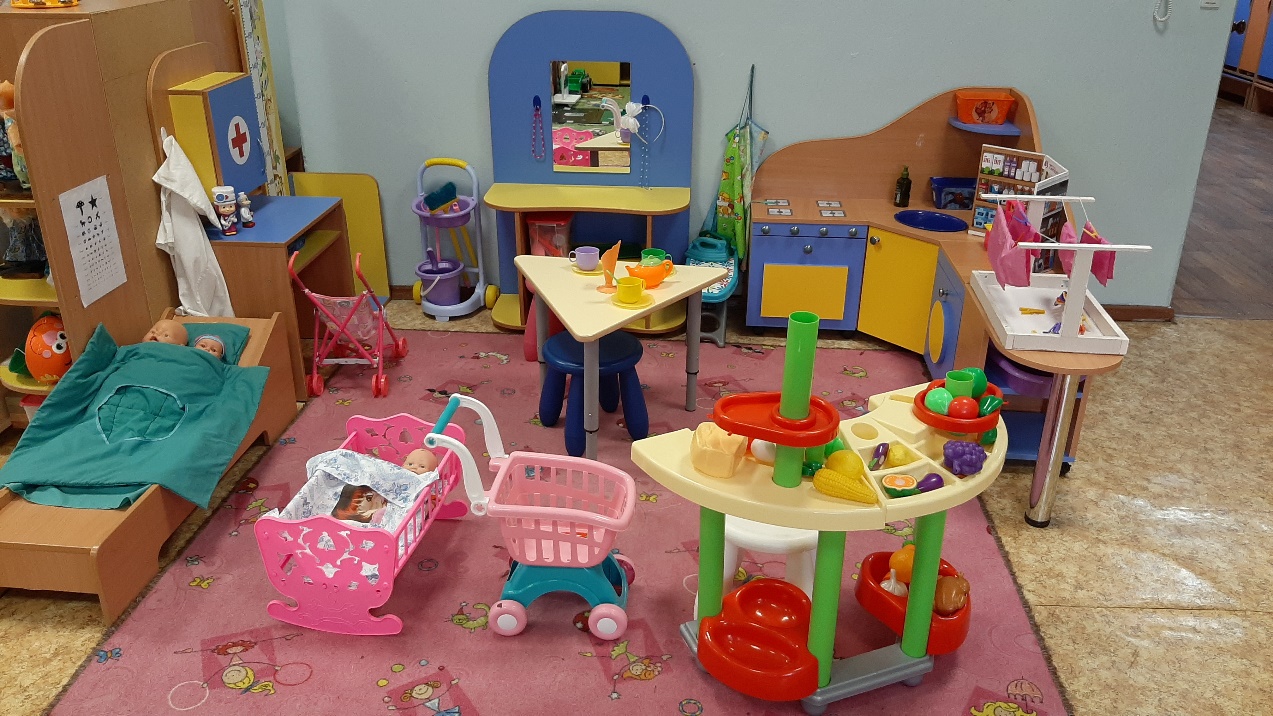 Уголок сюжетно-ролевых игр

В уголке представлены 
конструкторы (деревянные, 
пластмассовые)
железная дорога
машины, спецтехника,
атрибуты и многофункциональная
ширма для игр «Пожарные», 
«Полицейский»,
«Автомастерская», «Строитель»,
макет дороги
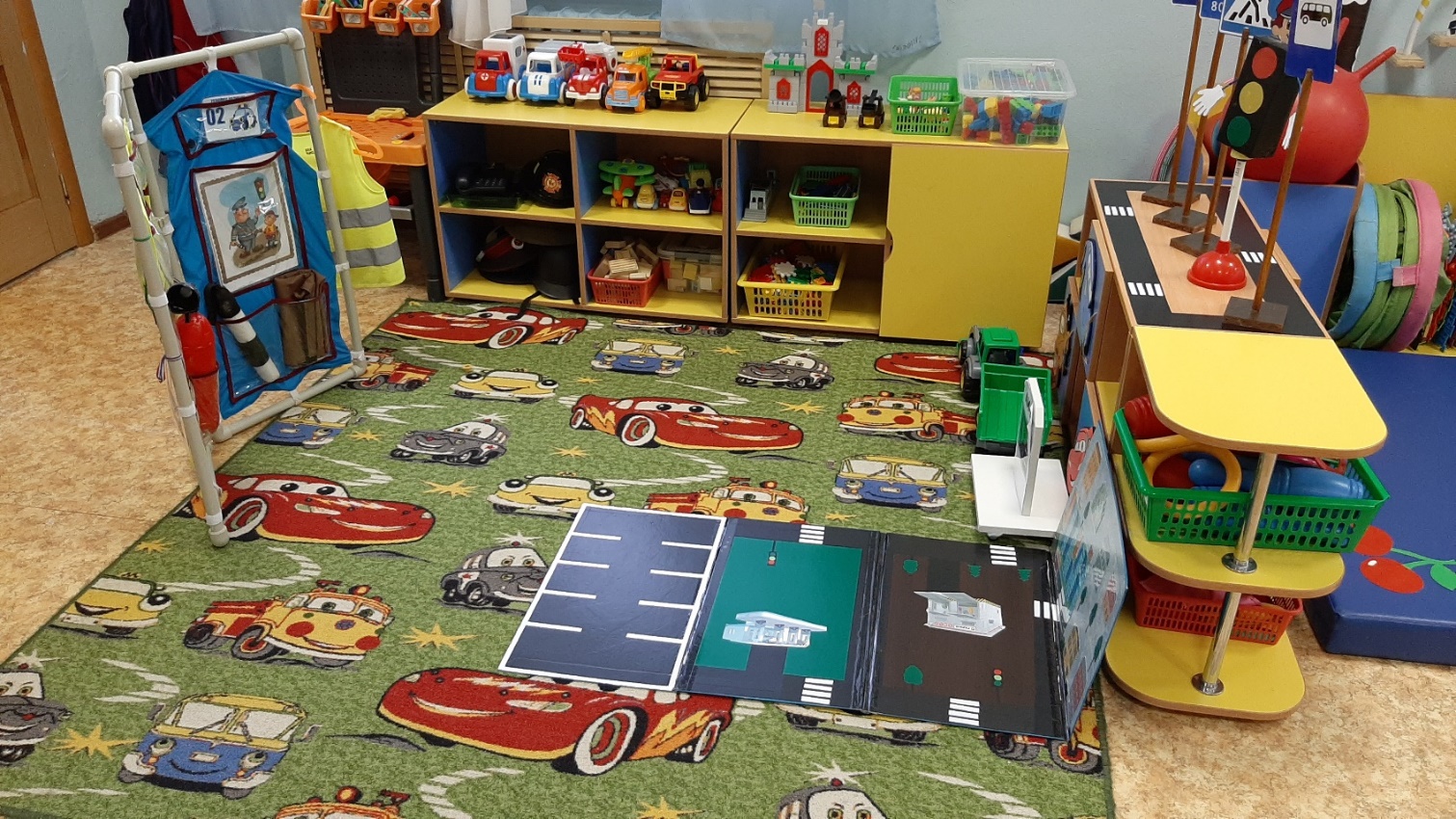 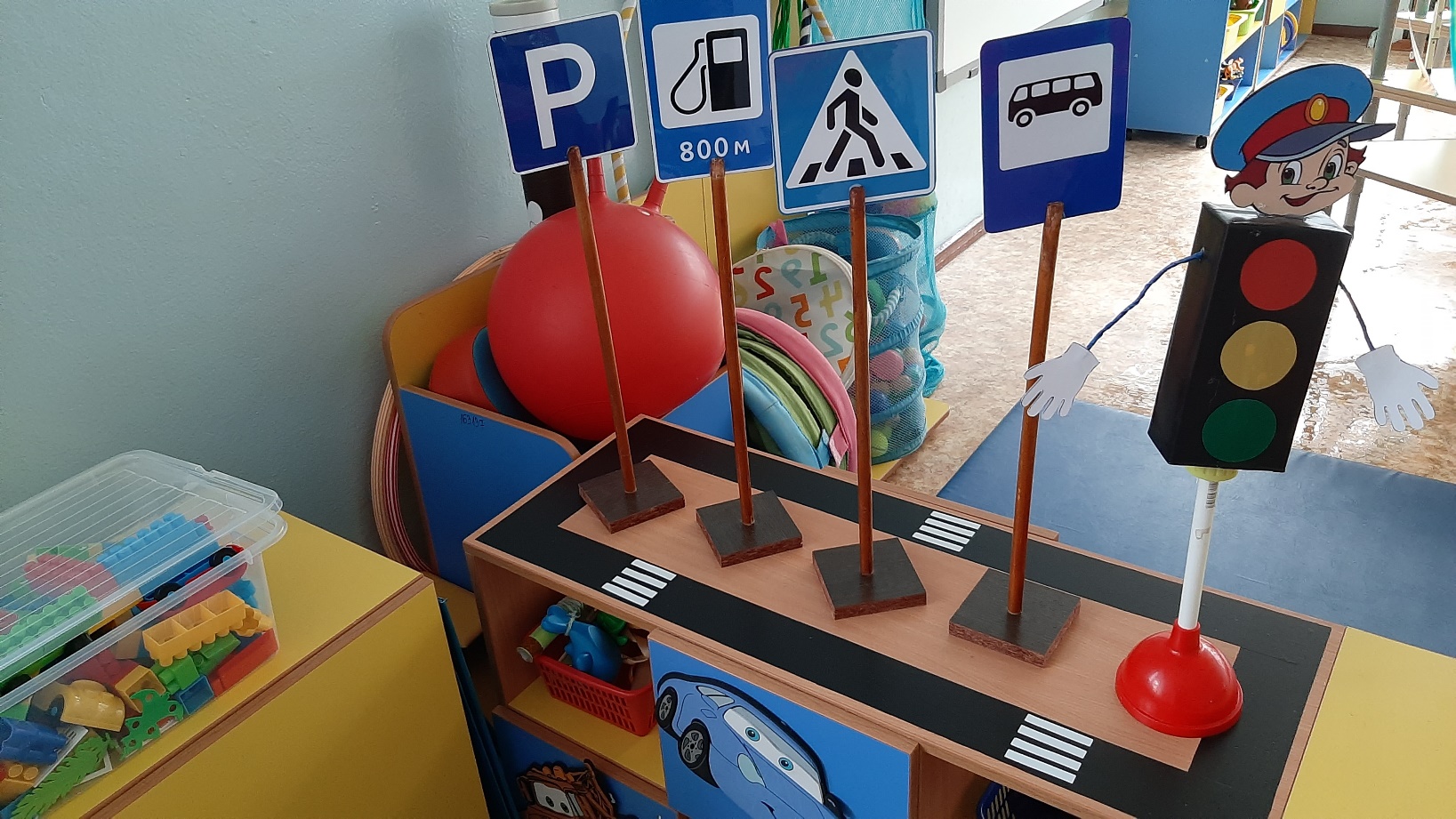 Уголок безопасности
дорога с разметкой без перекрестка
дорожные знаки
светофор
дидактические игры по безопасности
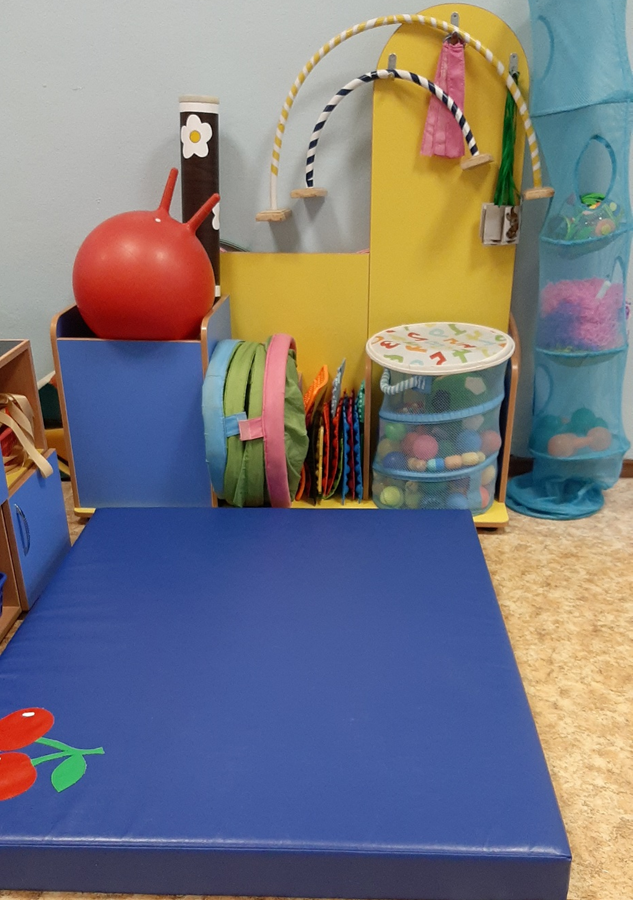 Физкультурный  уголок

Уголок оснащен:
атрибутами для подвижных игр
массажными ковриками и дорожкой
мячами разного диаметра
матом гимнастическим
гимнастическими палками
султанчиками, флажками, лентами,
 гантелями
играми для развития моторики
дугами для подлезания
мешочками для метания
Уголок природы и
 экспериментирования

комнатные растения
инвентарь для ухода за растениями
 (лейки, палочки для рыхления,
 опрыскиватели, тряпочки, фартук)
календарь времен года и частей суток
дидактические игры  
макет «Времена года», «Насекомые»,
 «Дикие животные», «Домашние животные»
пазлы, кубики 
набор «Рыбалка»
Предметы для экспериментирования
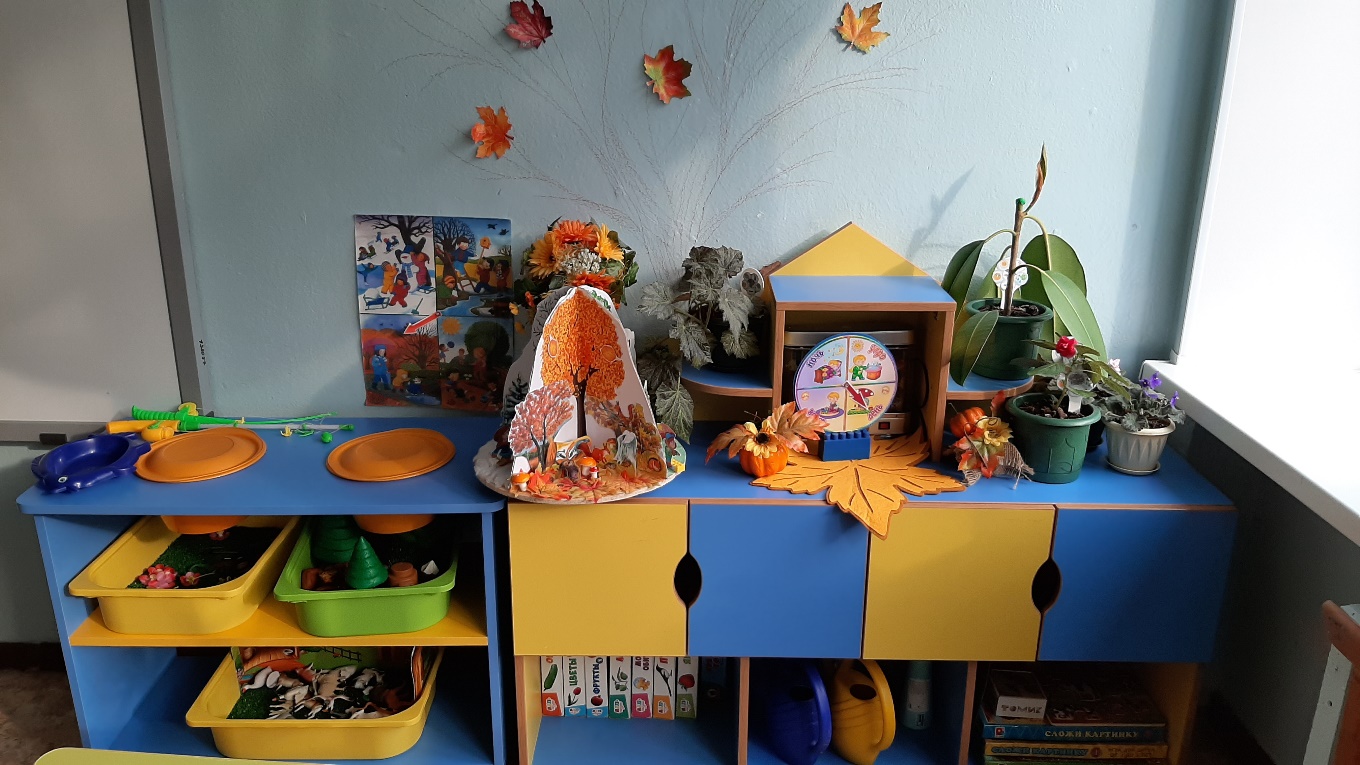 Уголок речевого развития

 
Книги с художественной литературой 
Тематические альбомы
«Одежда», «Посуда» и т. д.
Портреты детских писателей
Дидактические игры 
«Что из чего сделано?»
«Професии»
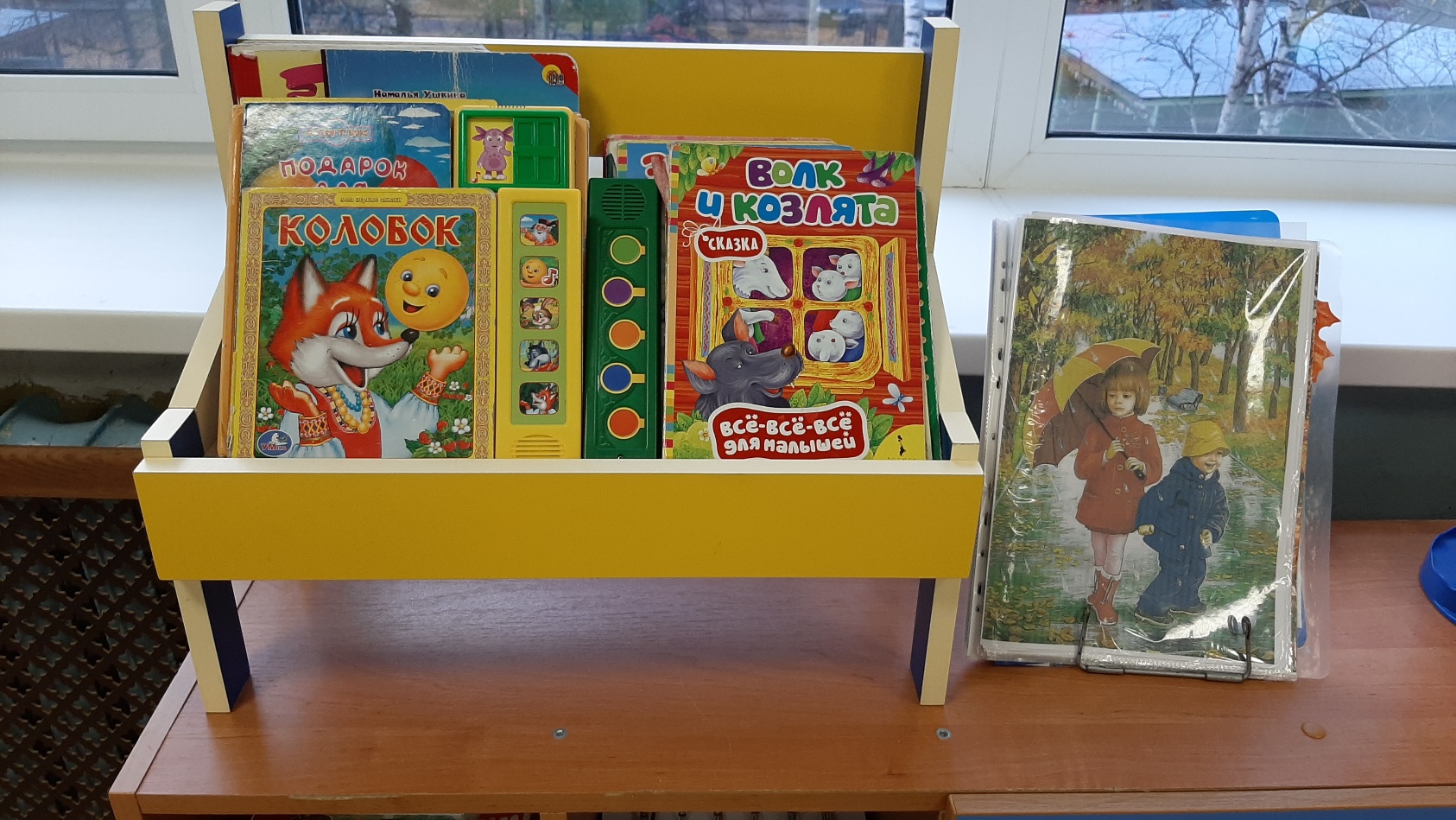 Уголок  развивающих игр

игры, направленные на формирование
элементарных математических представлений
шнуровки
кубики из 2, 4 частей
пирамидки, сортеры, пазлы
игры с прищепками
геоборды
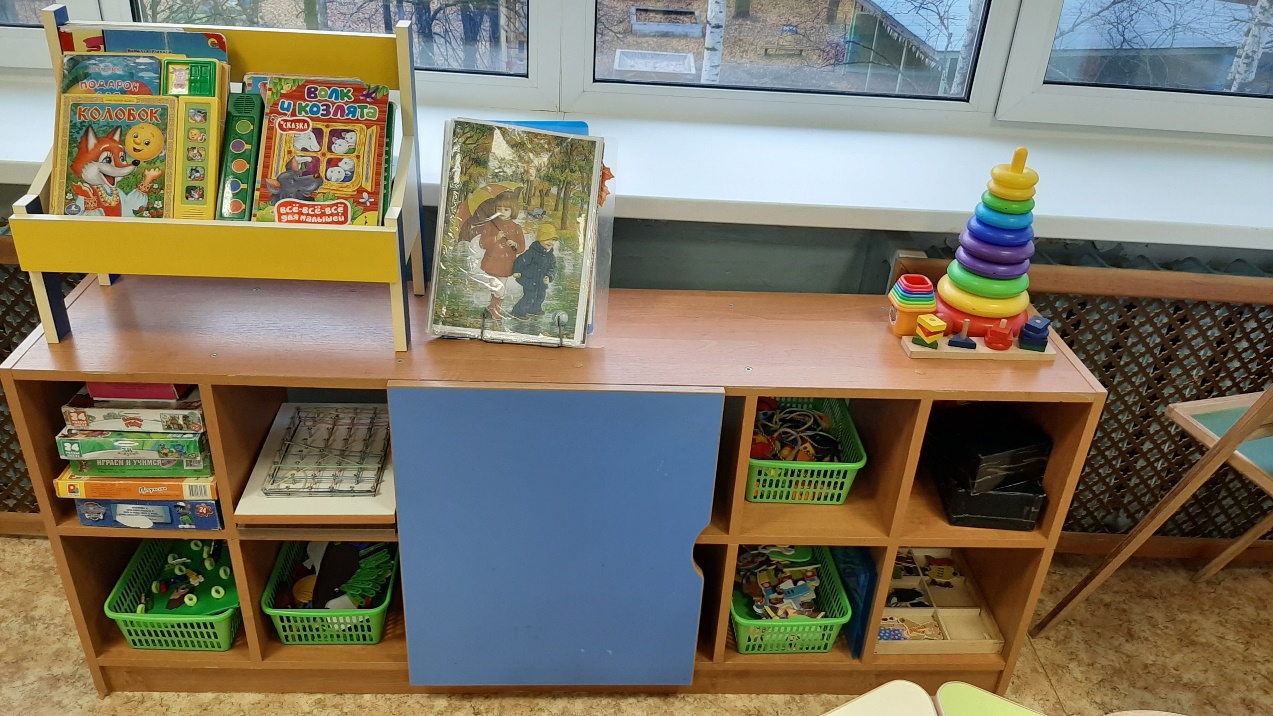 Уголок изобразительной  
деятельности
Для рисования:
Цветные и простые карандаши, 
 восковые мелки, фломастеры, 
банки, кисточки, трафареты,
 бумага  
Для лепки:
Пластилин, доски для лепки, стеки, 
индивидуальные салфетки
Для аппликации:
Клей, кисточки, цветная бумага

Мольберт-коврограф 
Дидактические игры
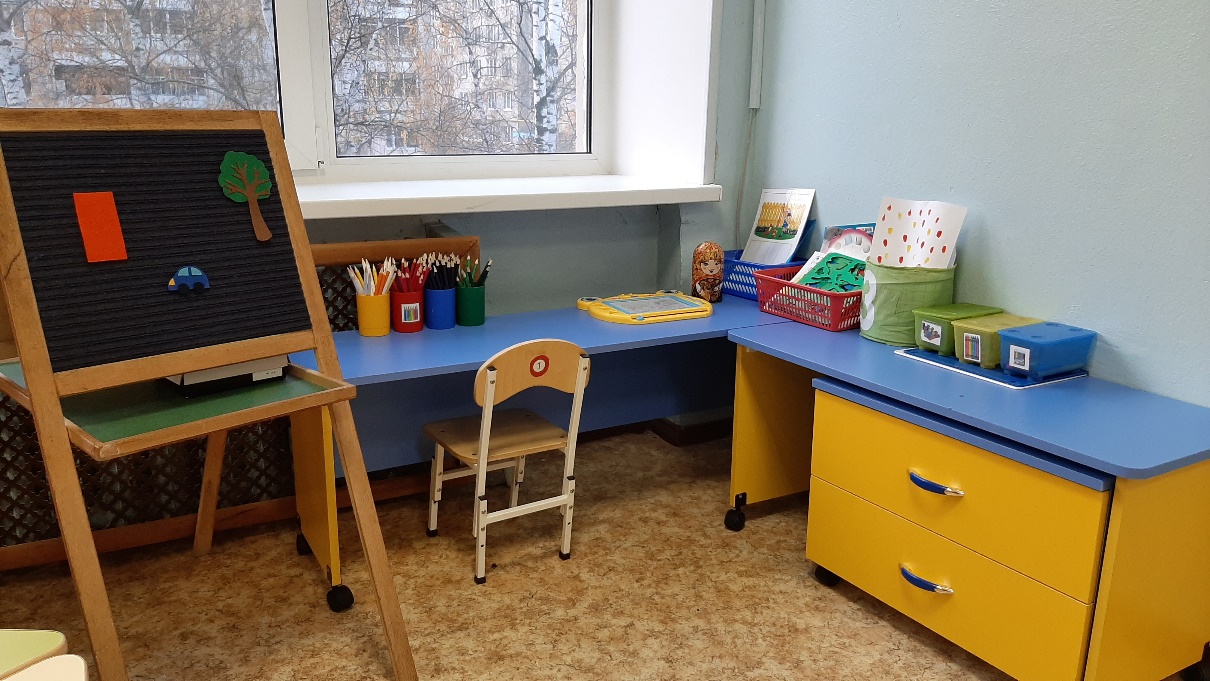 Уголок уединения

Куб с эмоциями
Шарики - антистресс
Подушка – «Мирилка»
Альбомы с семейными 
фотографиями
Телефон
Пуфик
Альбомы «Эмоции»
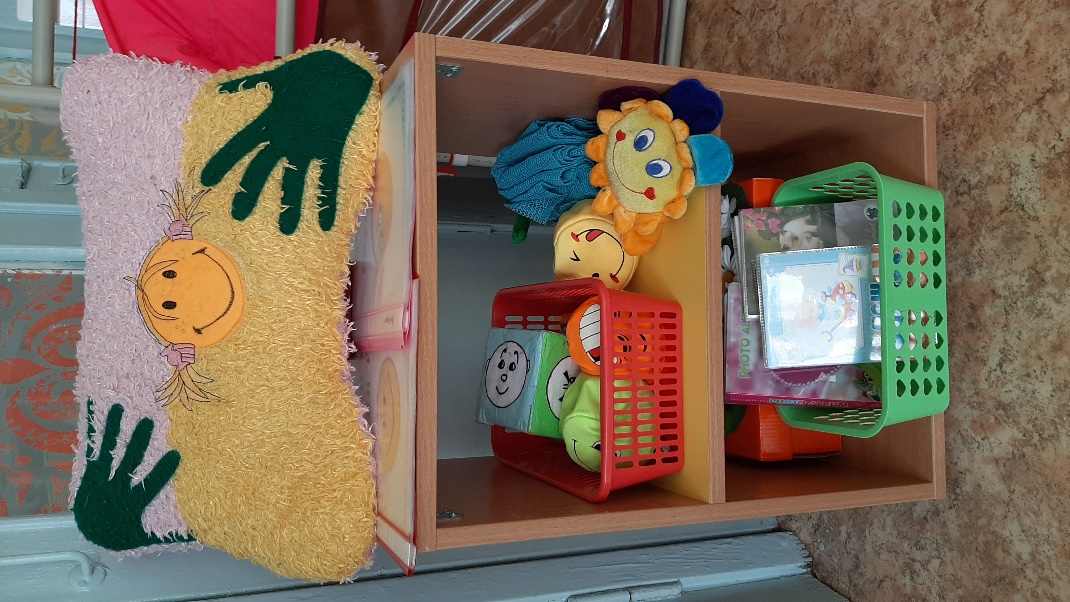 Театрально-музыкальный уголок

В уголке представлены:
различные виды театра (пальчиковый,
на крышках, на веерах, бибабо)
музыкальные инструменты (погремушки,
 бубен, колокольчики, ложки)
маски и шапочки
атрибуты для ряжения (юбки, косынки,
 шапочки)
многофункциональная ширма
аудиозаписи с детскими песнями
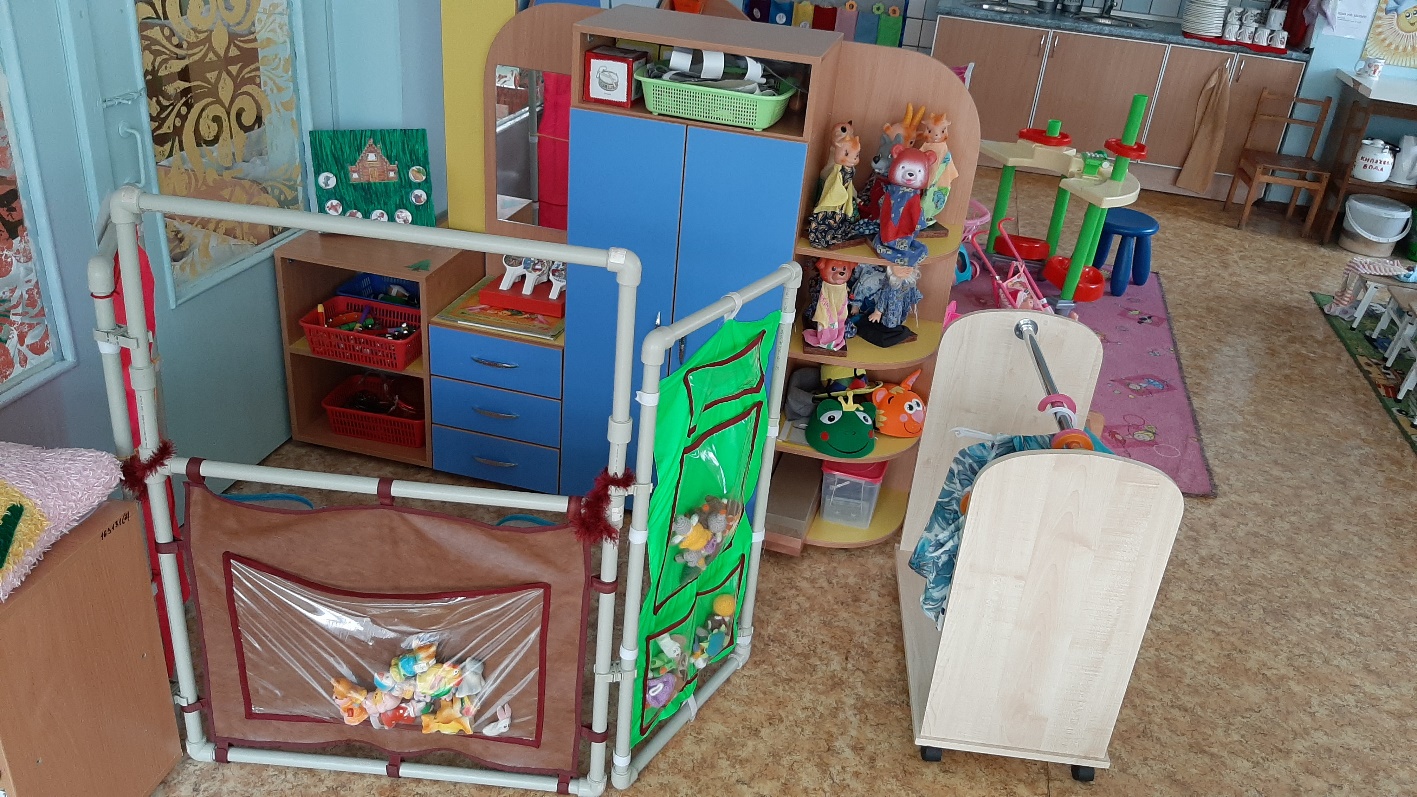